Elementos Químicos
Características y organización de los elementos químicos
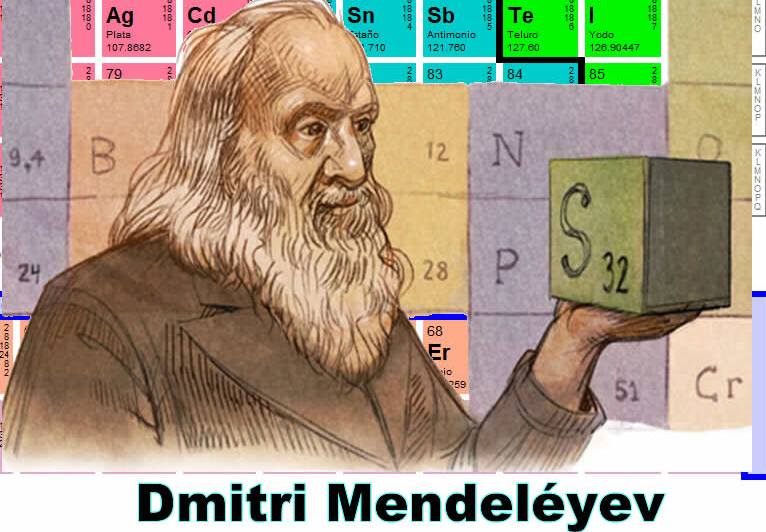 Química 1 Medio
Instrucciones
Revise el vídeo del link  y responda la actividad planteada
Adjunte una imagen de su cuaderno  o el PPT con las respuestas al correo (cervantino.qca@gmail.com) 
En el correo debe colocar su nombre y curso con sus respuestas para agilizar la revisión, ya que las respuestas serán respondidas por este medio (e-mail) 
Fecha de entrega 12 Junio
Características de las reacciones químicas
Revise el vídeo del siguiente link

https://www.youtube.com/watch?v=xe1VYxUY7Ys
Actividad
Responde las siguientes preguntas  de acuerdo a lo visto en el vídeo
¿Cuántos elementos existen en la naturaleza?. De acuerdo a que criterio se pueden organizar los elementos en el sistema periódico 

____________________________________________________________________________________________________________________________________________________________________________________________________________________________________________________________________________________________________________________________________________________________________________________________________________________________________________________________________________________________________________________________________________________________________________________________________________________________________________________________________________________________________________________________________________________________________________________________________________________________________________________________________________________________________________________________________________________________________________________________________________
Actividad
¿Qué es el número atómico?

____________________________________________________________________________________________________________________________________________________________________________________________________________________________________________________________________________________________________________________________________________________________________________________________________________________________________________________________________________________________________________________________________________________________________________________________________________________________________________________________________________________________________________________________________________________________________________________________________________________________________________________________________________________________________________________________________________________________________________________________________________
Actividad
¿Qué son los grupos y periodos? ____________________________________________________________________________________________________________________________________________________________________________________________________________________________________________________________________________________________________________________________________________________________________________________________________________________________________________________________________________________________________________________________________________________________________________________________________________________________________________________________________________________________________________________________________________________________________________________________________________________________________________________________________________________________________________________________________________________________________________________________________________